Writing an Effective Statement of Work Parts 1 & 2
DIR Connect
May 25, 2016
[Speaker Notes: Module Title: DBITS Contract Utilization and Management]
DIR Conference Speakers
AGENDA
Statement of Work
Standard elements of an SOW
SOW Lifecycle 
Plan the SOW
Building the SOW
Other Planning Considerations
Select the Vendor
Best Practices for using DIR contracts
Manage the SOW
Managing the SOW
Dealing with Changes
Issues & Disputes
STATEMENT OF WORK
Standard Elements of an SOW
Statement of Work Defined
A Statement of Work (SOW) is a formal document that captures and defines the work that must be performed to meet a Customer’s needs 

Not only does a SOW provide a commitment for all parties involved in a project, it forms the basic framework of a Contract

SB 20, Sec. 2157.0685
"statement of work" means a document that states the requirements for a contract, including deliverables, performance specifications, and other requirements, specific to the vendor under that contract …
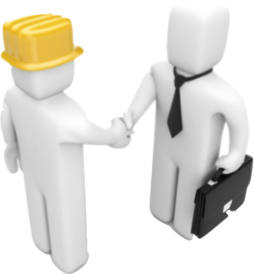 DIR Contract Categories Appropriate for SOWS
DIR has established contracts that prequalify vendors to respond to SOWs across a variety of technology categories, including:
Deliverables Based Information Technology Services (DBITS)
Managed Services for Information Technology 
Comprehensive Web Development
IT Security Services
Cloud Services
SOW Elements
While a Statement of Work is unique for each project, SOW elements are generally consistent across projects:
Performance and Service Levels
Acceptance Criteria
Pricing and Payment Schedules/Milestones
Assumptions
Scope of Project
Roles and Responsibilities
Deliverables
Schedule
7
SOW Elements
Additional Considerations:
Submission/Format
Reports and Meetings
Period of Performance
Customer Furnished Equipment and Workspace
Additional Terms and Conditions
8
[Speaker Notes: Minimum suggested items in the Statement of Work template include:
Scope of work
Project risks, assumptions and constraints
Roles and responsibilities
Detailed description of deliverables
Acceptance criteria, including testing or period of review
Project completion criteria
Project schedules to be achieved by vendor
Relevant quality processes]
SOW Lifecycle
This training establishes best practices in the Statement of Work lifecycle:

The planning  responsibilities to begin with the right foundation

The intended selection  approach to be leveraged by agencies

The best practices in vendor management  to agreed outcomes
9
SOW Lifecycle
10
PLAN
Building the Statement of Work
[Speaker Notes: Section Title: Plan | Building a Statement of Work]
Project Scope
In developing the project scope, key questions to ask are:

Who needs to be on the team to make thissucceed?

Can we scope something we can manage?

Can we identify risks in order to mitigate them?

Can we build elements into the SOW to help us manage?
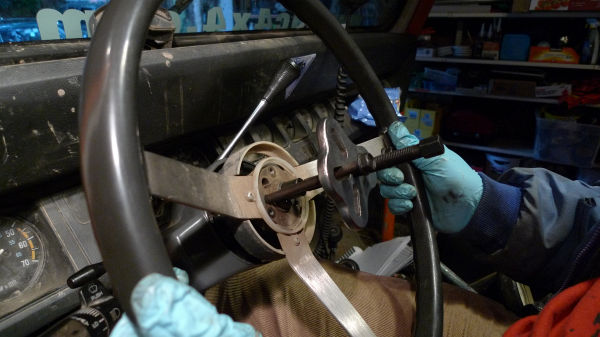 The Iron Triangle (and when it’s not iron)
Traditional Statements of Work are legally enforceable agreements to transact business in a combination of scope, schedule and budget

A clear scope, schedule and budget are core to good planning and effective management of the 
 Statement of Work

Acceptance criteria is the glue that holds
 it all together
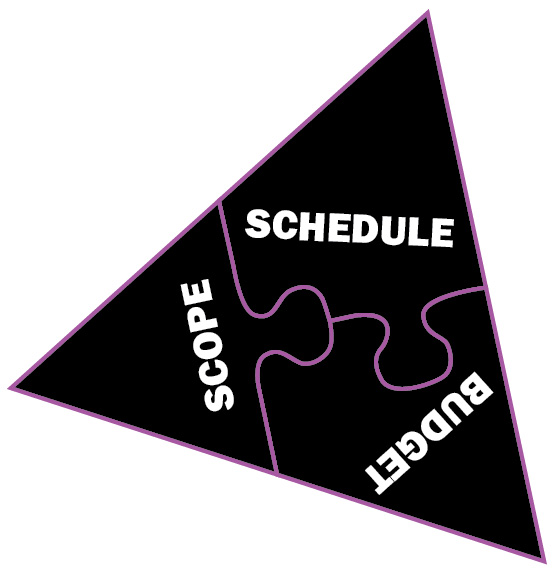 Who Carries the Risk?
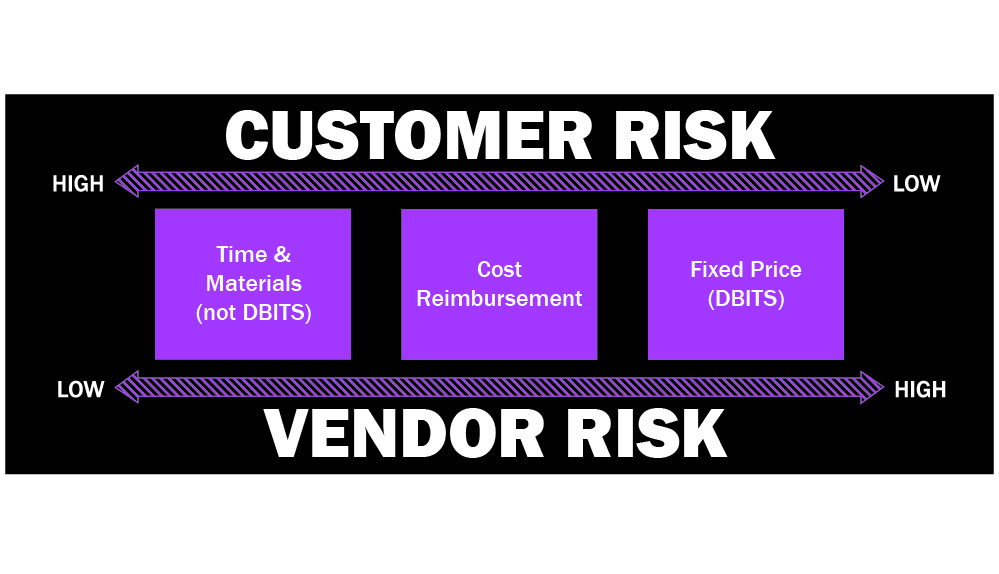 Brainstorming Project Goals and Objectives
Start by asking and answering basic questions:

What does COMPLETE  look like and how will we
  know we’re there?

How will we measure success?

What are the milestones that we will need to identify to measure progress?
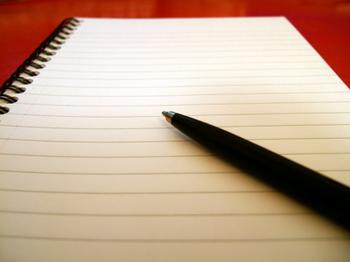 Essentials of a SMART* Objective
SMART
To grow online registration by 5%, by fiscal year end
To reduce licensure wait time to less than 2 minutes, by the end of June 
To double our capacity to deliver benefit disbursements by November 1
NOT SO (SMART)
Maximize potential of agency website traffic
Improved operational performance management through increased automation 
Website optimization through user friendly interfaces
SMART* (Specific, Measurable, Achievable, Realistic, and Timely)
Getting to the Right Scope
Defining the project scope is a progressive elaboration of the requirements of the product(s) or service(s) that are needed to satisfy the project objectives

Working with stakeholders, the Project or Contract Manager should facilitate open dialogue to elicit the product or service requirements

This process should encourage discussion and seek clarification to ensure the project team fully understands the requirements

Through effective elicitation techniques, the team can develop a set of precise, accurate, and comprehensive requirements
Getting to the Right Scope (cont.)
The project scope should :

describe the outcomes, or  deliverables, and NOT  the tasks

specify requirements of project work products, such as the management plan, schedule, and milestones

More information and additional resources on requirements gathering is provided as a training handout
Example: From Goal to Objectives
A goal of the Texas Department of Government Records (TDGR) is to promote openness and accountability in state government

To meet this goal, TDGR has launched an IT transformation project. The project’s objectives are:

To develop and implement a statewide eDiscovery strategy by March 1, 2017, 

To transition 25% of the state’s permanent records to an electronic format by Q3 FY 2017, and

To realign its technology workforce and processes to provide direct support to all state agencies by Q3 FY 2018
Example: From Objectives to Scope
To implement the objectives of this project, TDGR has engaged stakeholders 

To advance its transformation effort, TDGR plans to assess its current technology organization

TDGR has determined that it will obtain the services of a DIR vendor, but first, TDGR will scope the project and define the project’s deliverables by developing a Work Breakdown Structure (WBS)
Example: From Scope to Deliverables
Create a deliverables oriented WBS

Identify what’s in scope and what’snot in scope 

Identify the project deliverables

Establish a basis to create acceptance criteria, project milestones, and schedule
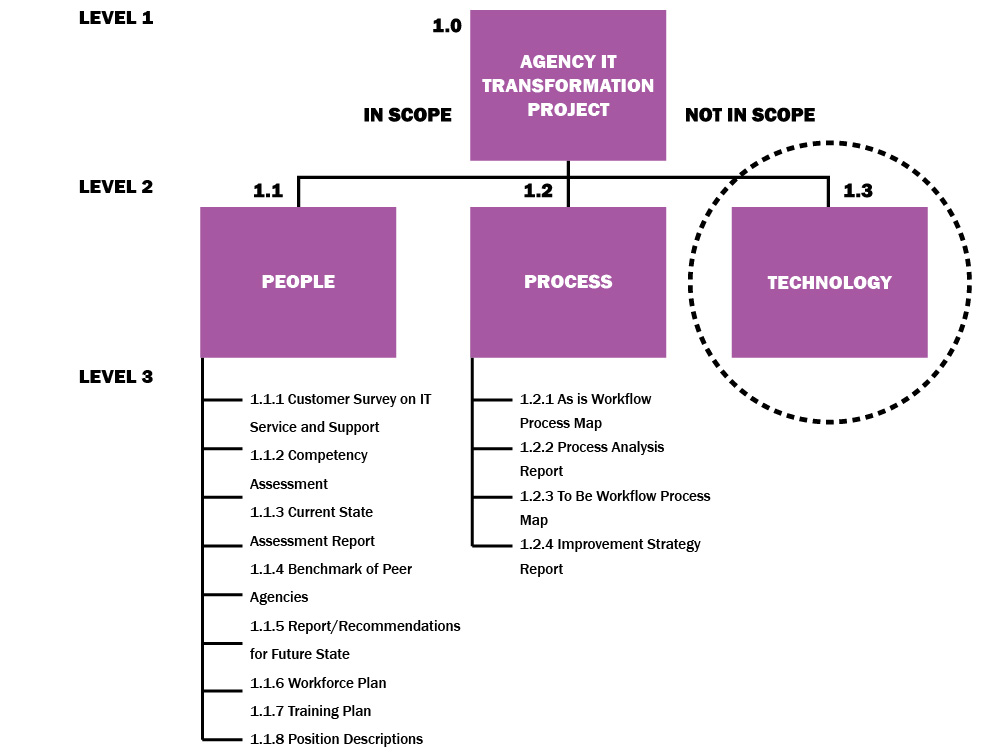 Example: From Scope to Deliverables
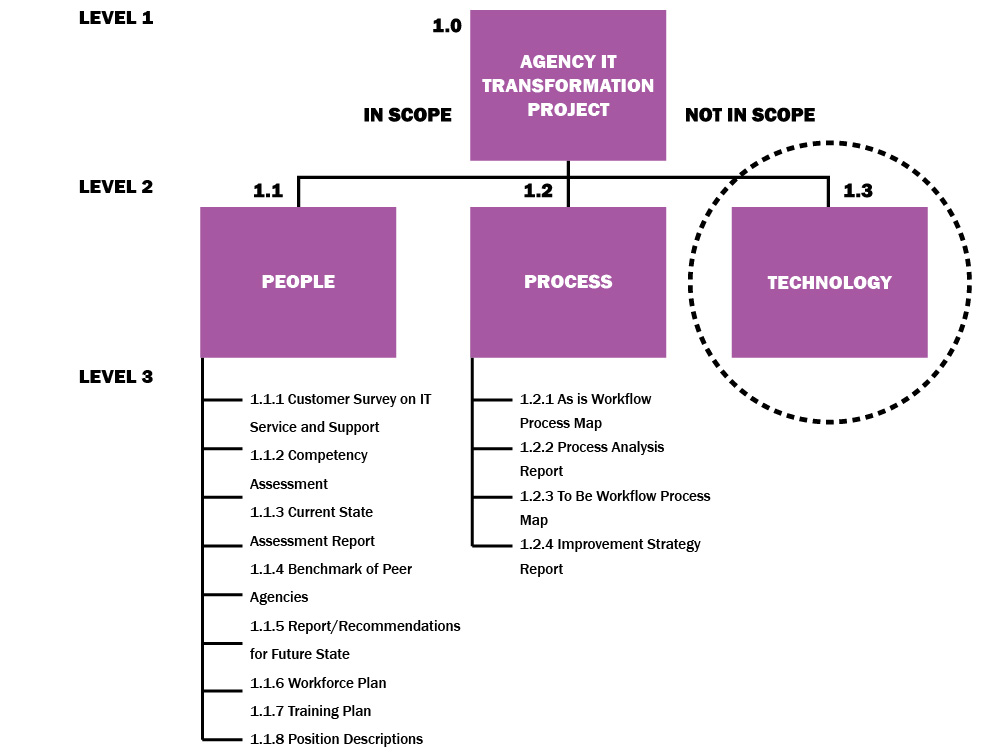 Example: From Deliverables to Acceptance
Writing an Effective Deliverable
A deliverable should:

be related to the project objectives
provide unambiguous and sufficient detail 
describe a standard for performance
provide a means to trace  and monitor requirements
be tied to a compensation structure that is consistent with the work performed
Roles and Responsibilities
Detail for both customer and vendor

Examples:  
Customer Roles and Responsibilities
Site access at all three locations
Purchase and delivery of  network equipment
Configuration design for all network equipment

Vendor Roles and Responsibilities
Respond to network outages in accordance with SLA’s 
Respond to customer requests in accordance with SLA’s
Provide any network drawing updates as changes occur
Schedule
Include a timeline of the project with critical milestones/deliverables noted.

Examples:
This could be as detailed as a Microsoft Project schedule, or it may be as simple as a start and end date. 

 A Schedule may include a list of deliverables with dates (e.g., “Deliver three security forums and three web forums prior to June 15, 2014.”)
Service Levels/Service Level Agreements
Service Levels enable the customer to specify service level expectations for the services being performed.  They may be tied to response times for service, uptime of a network, mean time to repair (MTTR), or similar measures.

Examples:
Vendor will respond to outages within two hours of notification. 
Vendor will provide a status within 4 hours of outage notification.
Assumptions
This is a list of assumed actions that may be directly or indirectly related to the project that either the customer or the vendor want to note in writing before the project starts.

Examples:  
Assume all equipment to be inventoried will be on respective site. 

Customer will procure all necessary equipment for project.
PLAN
Other Planning Considerations
[Speaker Notes: Section Title: Plan | Other Planning Considerations]
Integrate Best Planning Practices
Engage appropriate stakeholders

Provide clear presentation of project management activities such as scope, schedule, and roles and responsibilities

In planning the SOW, please note, vendor cannot write specifications and participate in the procurement.
Adhere to Statutory Requirements
Determine whether the project is subject to agency or agency and statewide project delivery requirements such as:
QAT reporting requirements (TGC §2054.003 (10))

More information and additional resources on these requirements is provided as a training handout

Statement of Work review requirements per Senate Bill 20 (84R) – for state agencies only, excluding higher education
OTHER RESOURCES
TPASS Contract Management Guide - provides best practices for contract management, including:
procurement methods
conducting risk analysis
performance monitoring

Texas Project Delivery Framework (as applicable)
Establishes a consistent, statewide method for project selection, control, and evaluation for major information resources projects
SELECT
Best Practices for Evaluating Responses 
and Selecting a Vendor
33
[Speaker Notes: Section Title: Select | Best Practices for Using the DBITS Contract]
Submitting Your SOW to the Vendor Pool
Select vendors to receive SOW

May send to ALL vendors in the Technology Category

Goal is to ensure competition and provide Customer greatest opportunity for achieving the best solution at the best value

State agencies must follow SB 20 thresholds
34
SB20 Changes for State Agencies Only
Evaluating Responses
Vendors may only provide services in awarded categories/contract types.  Check the contract (for DBITS) or Appendix C, Pricing Index for details

Customers should include in the SOW what criteria they will use to evaluate vendor responses

Customer should document the evaluation and award decision
36
Negotiating With The Vendor
Customer should negotiate pricing directly with the vendor

Customer should ensure that the vendor is not making changes to SOW elements meant to be used to manage the relationship later

Customer may negotiate terms and conditions of an SOW to suit their business needs, HOWEVER…Negotiated terms and conditions MUST NOT conflict with or weaken the terms of the DIR Contract
37
Award
To be awarded a Purchase Order, the vendor must respond, in writing, to the SOW for services as issued by customers, consistent with the Terms and Conditions of the contract.

The resulting contract or SOW Agreement should contain concise, active voice, e.g. The Vendor shall/must/will …

Ensure vendor’s Texas Franchise Tax status is Active and Vendor is not on the Exclusions List (System for Award Management), Texas Debarred Vendor List, and Sanctions List.
38
Initiating Work
The vendor may begin work ONLY after receiving:
An SOW signed by authorized representatives of both the Customer and the Vendor
Agencies only - If SOW total is $50K - $1 million, DIR signature is also required
AND a Purchase Order from the Customer

The value of any one SOW may not exceed $1 million including all extensions, renewals and change orders ($10 million for non-state agencies)

See DIR website for more information on SB20 changes and SOW review process.
39
MANAGE
Managing the Statement of Work
40
The Work Is Just Starting
After award, the focus turns to managing to the outcomes in accordance with:

Defined scope
Defined acceptance criteria at an agreed to price
Specified milestones
41
SOW Initiation Meeting
Purpose of an SOW Initiation Meeting is to ensure common understanding with regard to:

Goals and the expected results of the project
Performance requirements 
Roles and responsibilities of all parties
Clarify escalation processes
42
Contract Managers Wear Many Hats
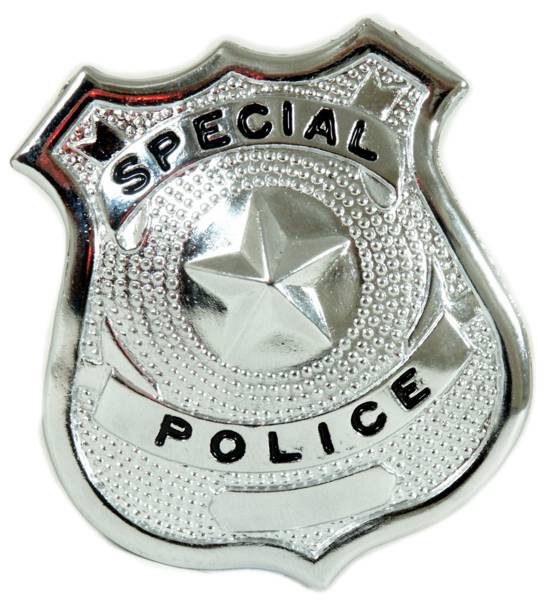 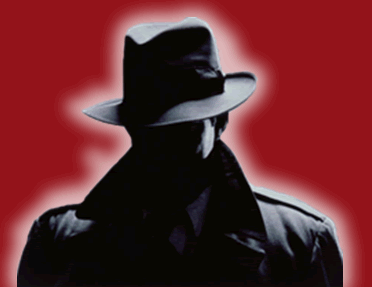 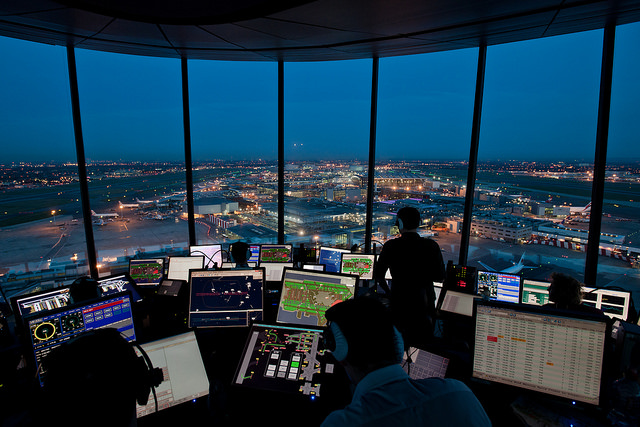 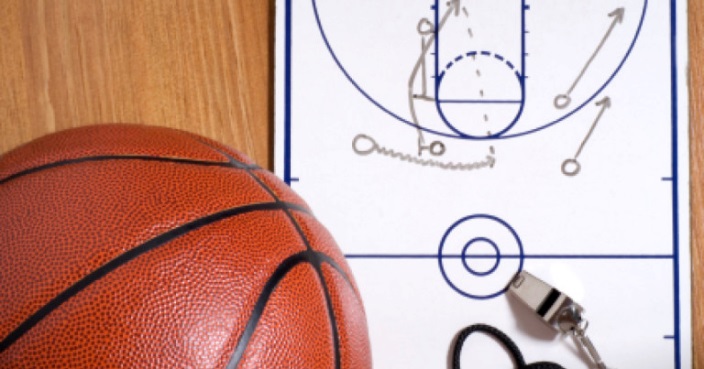 43
[Speaker Notes: Contract Manager’s Role – Many Hats
Cop on the beat	
Keep bad things from happening
Enforce the rules
Detective
Why didn’t this happen the way you said it would?
Just one more thing…
Air Traffic Controller
Ensure many complicated things happen according to rules of engagement
Respond rapidly to avoid catastrophes
Coach
Manage a system that requires everyone to perform
Direct the team to win the game]
Monitoring Responsibilities
Schedule
Achievement of major milestones and overall project pace

Budget
Review cost variances

Quality
Performance against agreed specifications and delivery

Risk
Identify outstanding actions
44
Documenting Vendor Performance
There are numerous ways to document vendor performance:
Compliance Record
Summary Evaluation Report
Vendor Performance Report 

For all Purchase Orders exceeding $25,000, state agencies must report vendor performance to the Texas Comptroller’s Office in the Vendor Performance Tracking System (TGC §2262.055 and 34 TAC §20.108)

The Comptroller’s Office instructs agencies that vendor performance should be reported not later than 30 days after completion of the purchase or service.
45
MANAGE
Dealing with Changes
46
[Speaker Notes: Section Title: Manage | Dealing with Changes]
Best Practice for Changes
Document procedures for ordering changes in the SOW

Change orders typically represent instructions from the Customer to Vendor to change tasks (although both parties can initiate a change order)

Formal Changes, often referred to as Amendments, are changes to the original SOW resulting from the Contract Manager’s actions or directions that impact the cost or schedule for performance 

Amendments require a Purchase Order Change Notice (POCN) http://comptroller.texas.gov/procurement/tools/proc_forms/index.html

For state agencies amendments/changes in scope must go through the DIR SOW review process
47
Verbal Change Orders are Unenforceable
It’s important to not introduce additional risk through unintentional actions that may affect the SOW

Retain the power of the SOW by adhering to, and managing to, the provisions of the SOW

An amendment to an SOW must specify that it holds the highest order of precedence in that SOW
48
First, Best Choice: Managing to the Deliverables
If deliverables do not meet quality standards, the 
  Customer does not have to accept them

Vendor has to remedy identified defects

Since payments are tied to acceptance, then the Customer does not pay until they are accepted
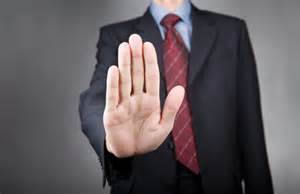 49
MANAGE
Issues & Disputes
50
[Speaker Notes: Section Title: Manage | Issues & Disputes]
Managing Issues & Disputes
Effectiveness in which issues and disputes are managed may be tied to the extent they were addressed in the Planning phase

Customer should always seek the most effective way to 
Address the issue AND
Get project performance back on track to effectively deliver the goods or services in the contract WHILE
Maintaining a positive working relationship
51
Corrective Action Plan
If quality suffers and/or project starts to drift, Customer can require a Corrective Action Plan:

Customer identifies deficiencies
In response, Vendor describes the corrective action that will be taken
Corrective Action Plan is incorporated in the SOW and action items are tracked
52
Termination
In extreme cases it may be necessary to end a Statement of Work before the period of performance ends 

Two forms of termination:




Termination should begin only after sufficient consideration and consultation
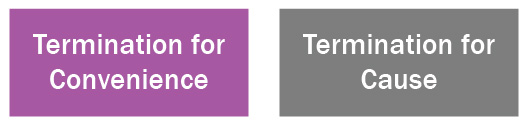 53
Termination for Convenience
Termination for Convenience allows Customer to end the SOW at its discretion with no cause:

May occur when the scope of the project changes and future work is no longer required

Invoking Termination for Convenience isn’t always “free”
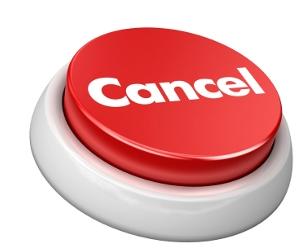 54
Termination for Cause
Termination for Cause allows either party the right to cancel the SOW due to failure of the other party to execute to SOW requirements

If initiated by Customer, Termination for Cause requires Customer to demonstrate that the Vendor will be unable to cure the performance issues identified
55
Issue Escalation*
*VPTS
56
QUESTIONS?
Elizabeth Lopez, Contract Manager
Enterprise Contract Management
elizabeth.lopez@dir.texas.gov   

Shannon Kelley, Manager
Enterprise Contract Management
shannon.kelley@dir.texas.gov 

Tom Niland, Program Director
Statewide Project Delivery Framework
tom.niland@dir.texas.gov
57
[Speaker Notes: Contact Info:
Aiko Neill, DBITS Contract Manager
Department of Information Resources
aiko.neill@dir.texas.gov]